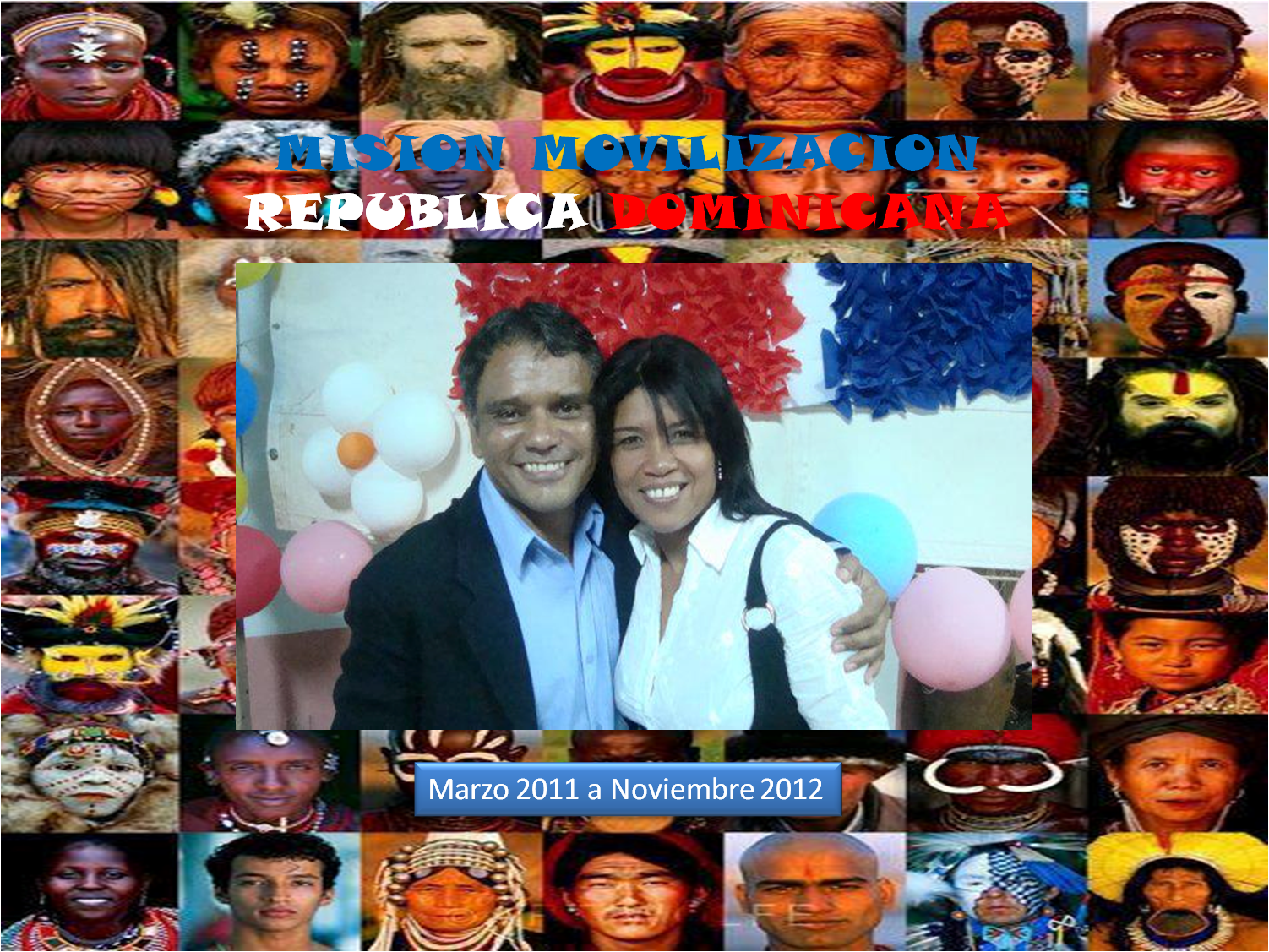 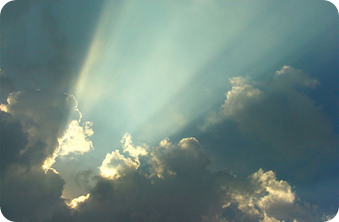 El Origen del llamado a Republica Dominicana fue en un sueño donde dos Varones me dijeron lo siguiente:

“TE VENIMOS A BUSCAR PARA QUE NOS AYUDES A PASTOREAR EN REPUBLICA DOMINICANA”
Y  Esto fue lo primero que nos pidieron el Director de misiones y el pastor de la Iglesia Remanso de Amor  una semana después de haber llegado a RD, y lo hicimos durante todo el tiempo que estuvimos en RD,  y vimos la gloria de Dios con el crecimiento integral de dicha iglesia.
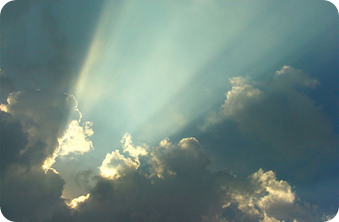 MISION CUMPLIDA EN LA IGLESIA REMANSO:

“AYUDAMOS A PASTOREAR”
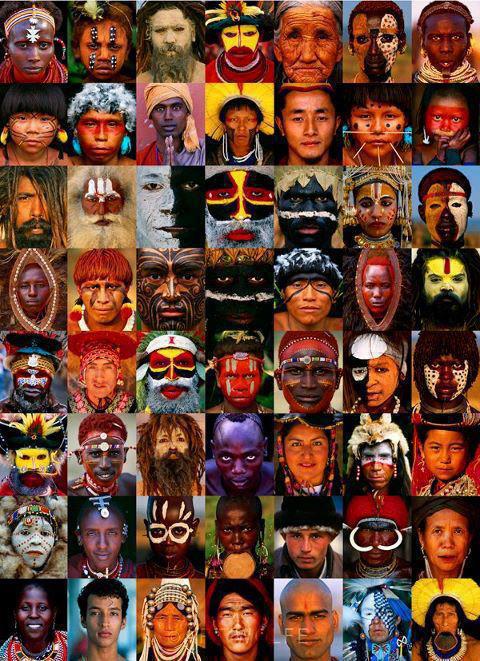 Una semana después de haber llegado  a RD Comenzamos a desarrollar el ministerio pastoral En apoyo a la Iglesia Remanso de Amor por petición del Director Nac de Misiones y el pastor de la misma.
1.-Apoyo Ministerial en la Iglesia Remanso de Amor de las Asambleas de Dios de RD
B. Bautizos
C.-Ministración de Santa Cena.
D.-Presentación de Niños.
E.- Predicación de la Palabra
F.- Consejería Pastoral.
G.- Matrimonios.
Nota:  
Todos nuestros Ingresos financieros en RD fue por parte de AD de Venezuela, los
Trabajos realizados en RD  fue una ofrenda.
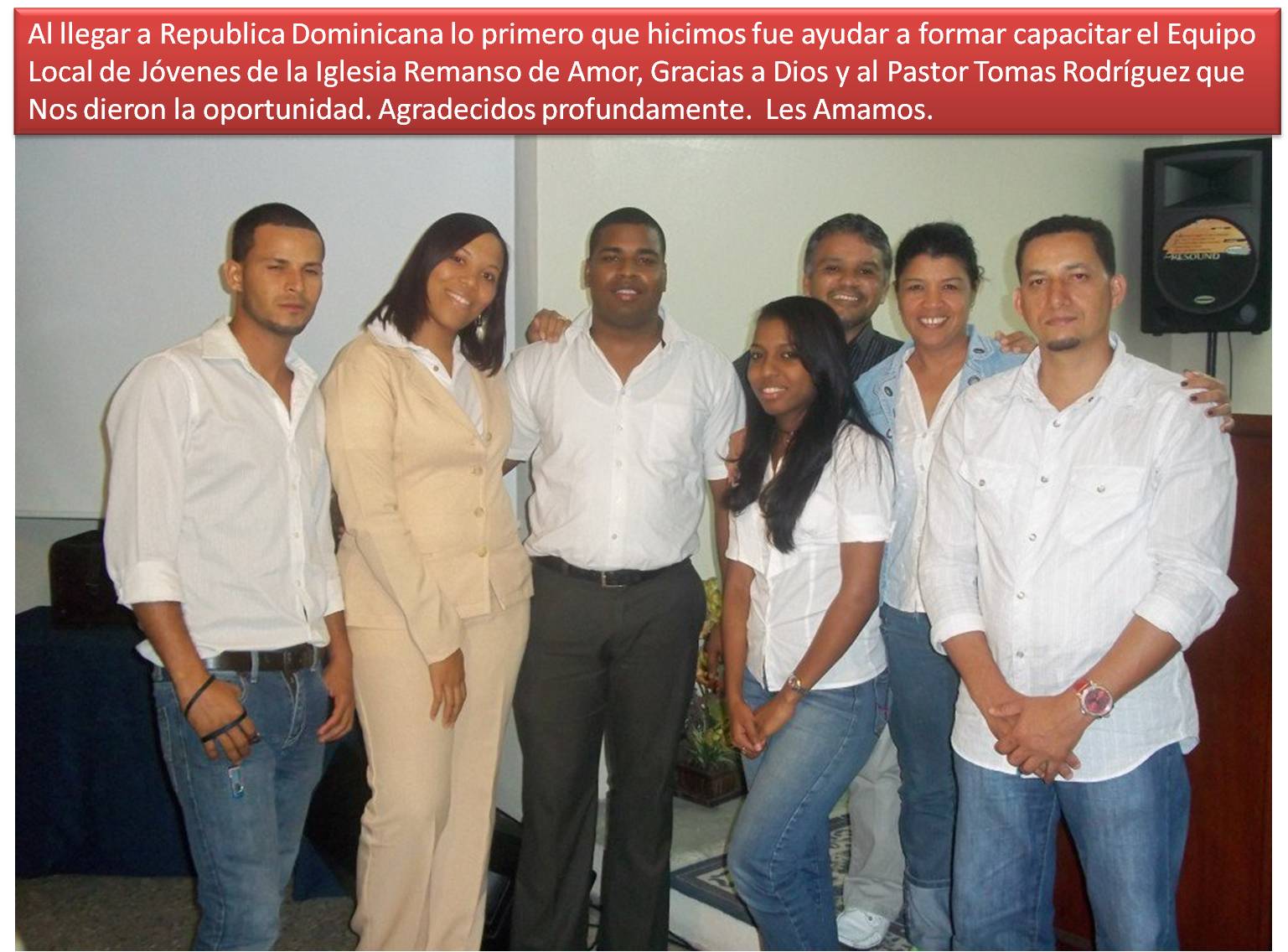 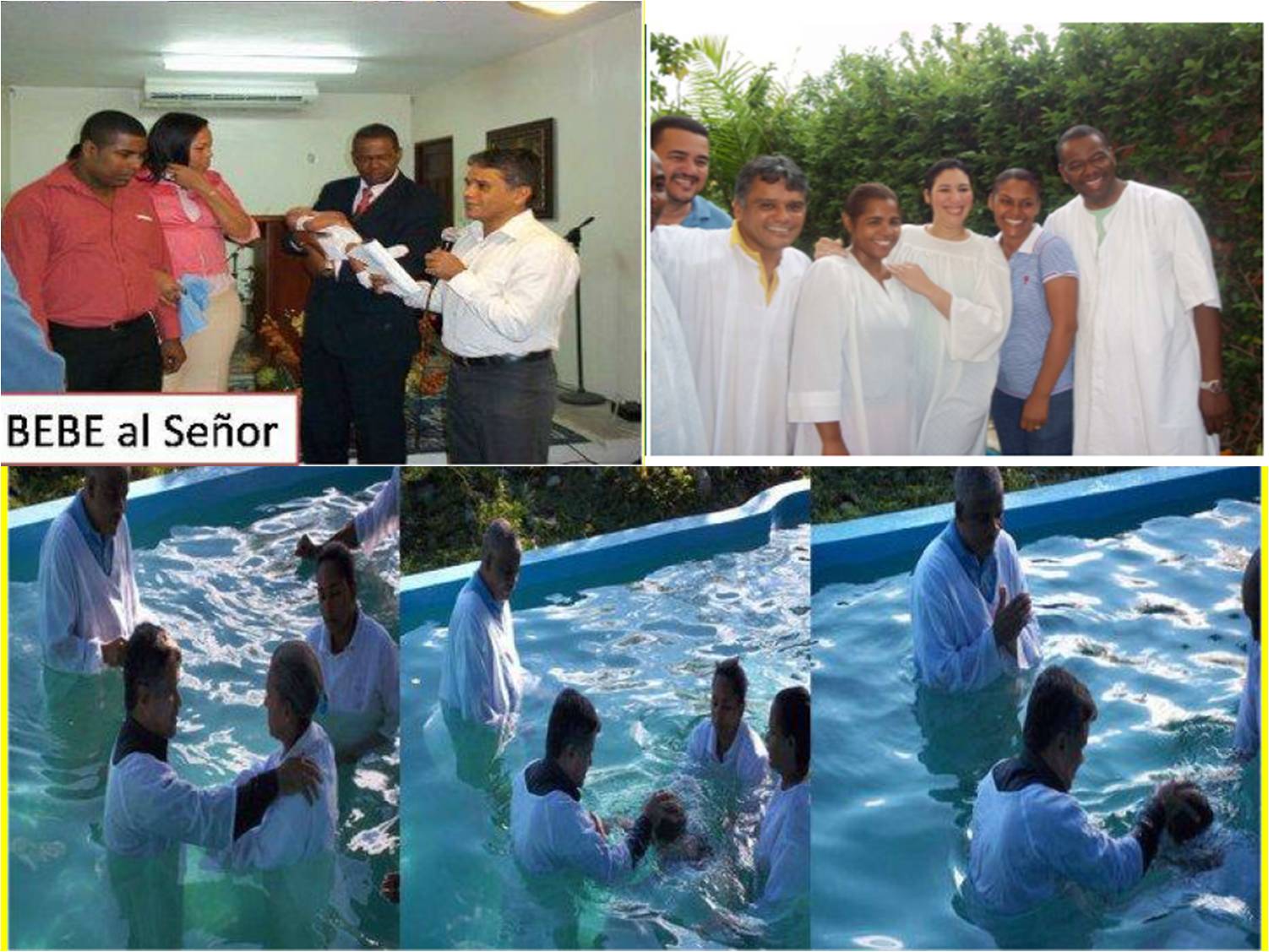 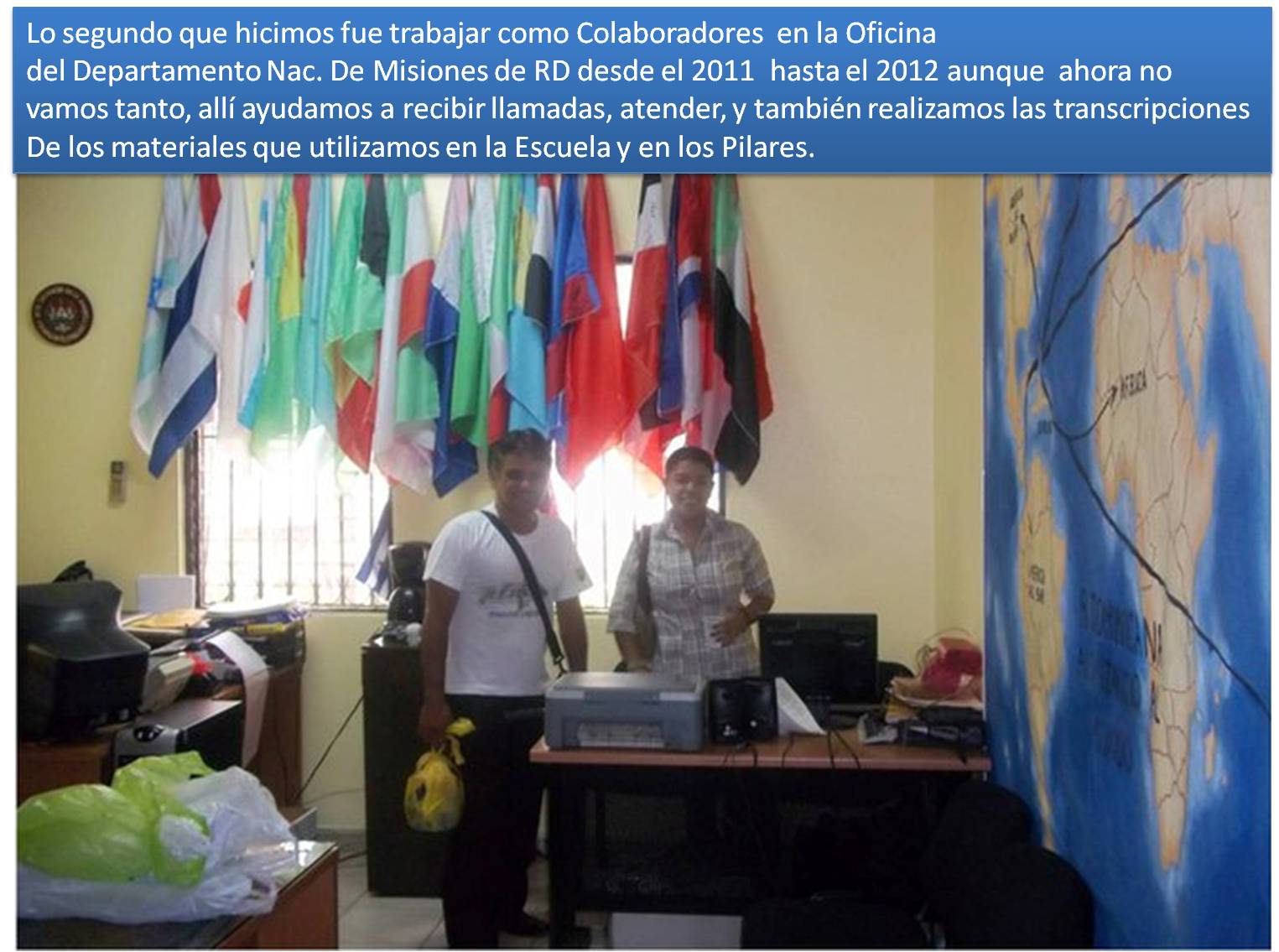 Simultáneamente con el trabajo pastoral en la Iglesia comenzamos a trabajar en la Oficina 
Nacional de Misiones como Colaboradores en todo lo que nos necesitaran.
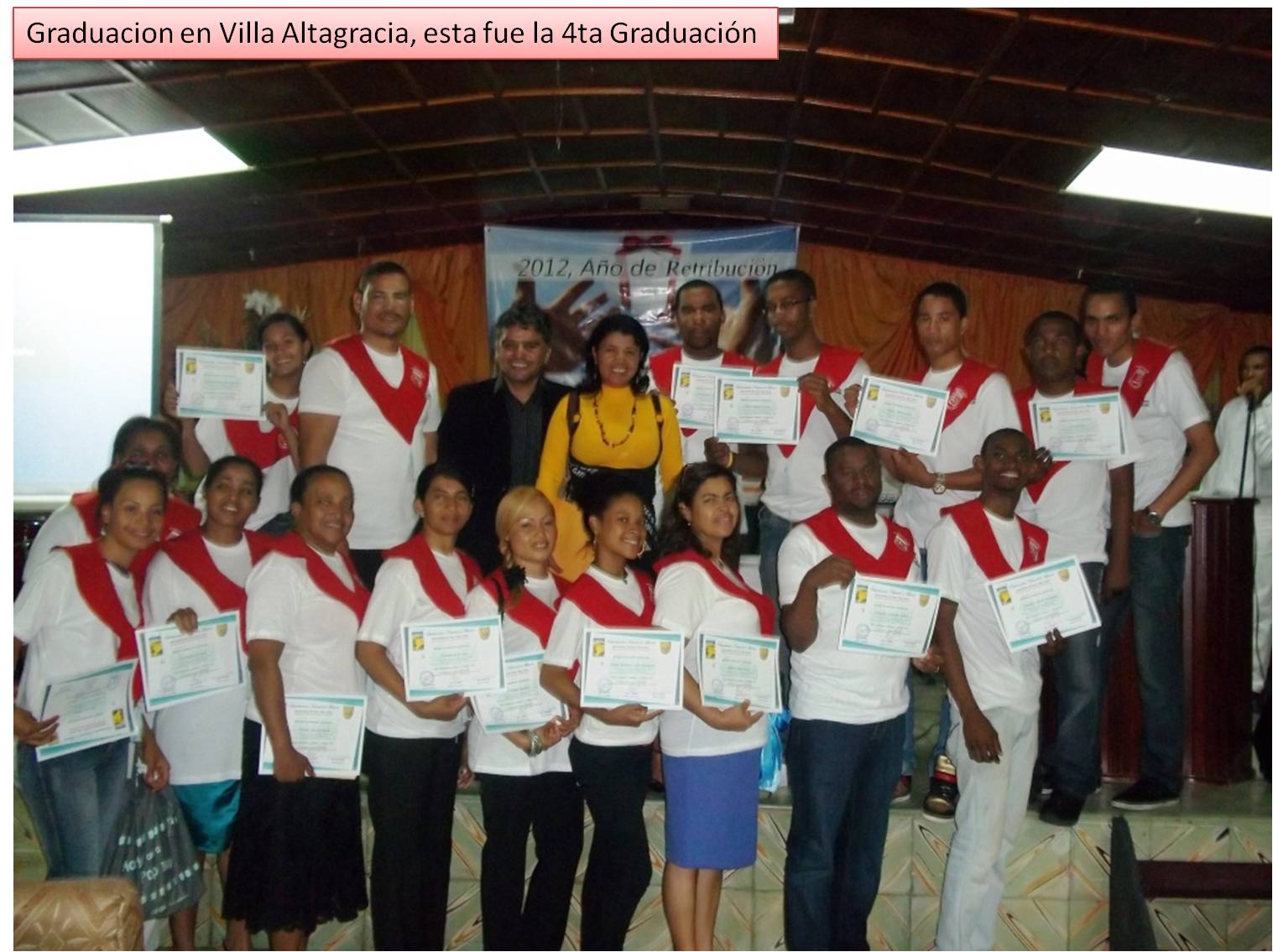 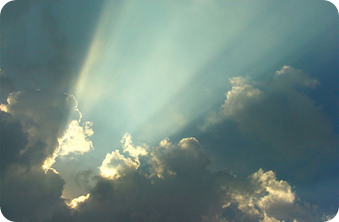 “MISION CUMPLIDA”
En la Movilización Misionera
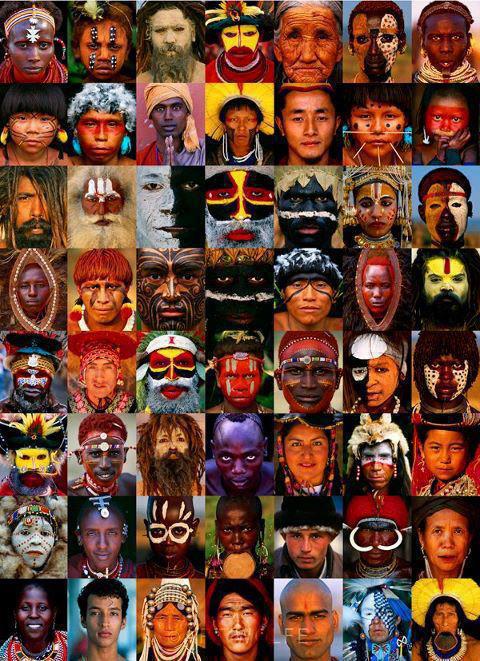 Seis Meses después de haber llegado Comenzó la movilización con las Escuelas
7 escuelas de Movilización en las Principales Iglesias de las Asambleas de Dios
215 personas capacitadas y  graduadas en las 7 escuelas.
2 RIMI 
4 RIM 
1 CCMA
1 CALENDARIO NACIONAL DE ORACION.
NUEVO LIDERAZGO EN LAS MISIONES.
ORGANIZACIÓN DEL GPM NACIONAL.
NUEVAS PERSONAS COMPROMETIDAS EN LAS MISIONES Y CON LOS MISIONEROS.
MAESTRO DE MOVILIZACION EN EL INSTITUTO BIBLICO CENTRAL 
MAESTRO DE MISIONES Y TEOLOGIA EN EL MINISTERIO COMISION DEL MAESTRO.
Ayudamos en la realización de la primera cumbre Nacional de Misiones
Realizamos el Primer Clamor de la RIM
Participamos en la Actualización del reglamento interno de Misiones
2.- Desarrollo de la Misión Movilización
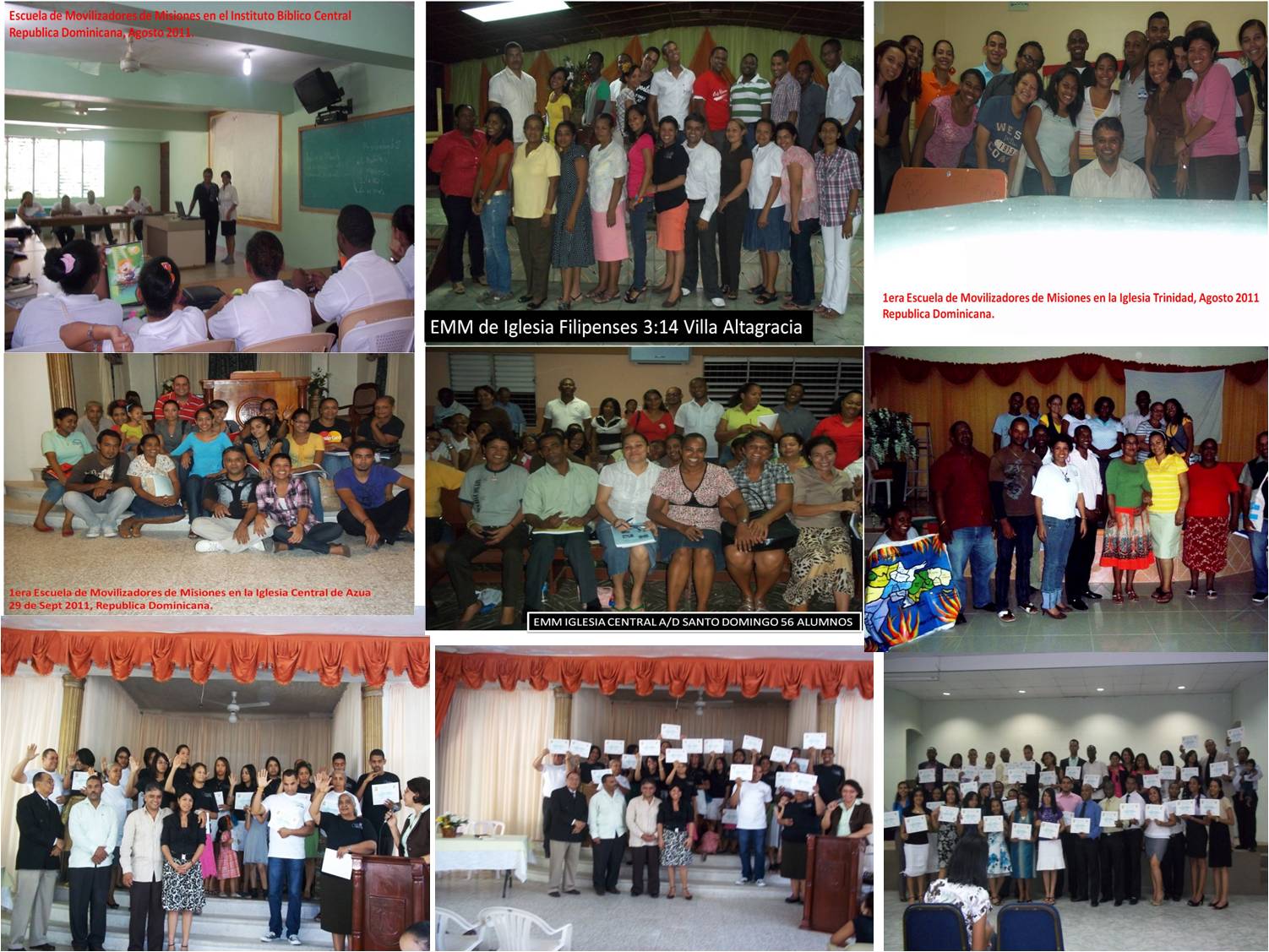 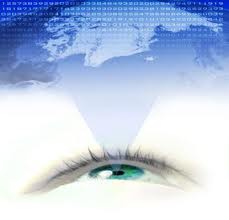 RESULTADOS DE LA MOVILIZACION MISIONERA MEDIANTE LAS ESCUELAS DE MOVILIZACION
ESTABLECIMIENTO DE PILARES EN IGLESIAS LOCALES
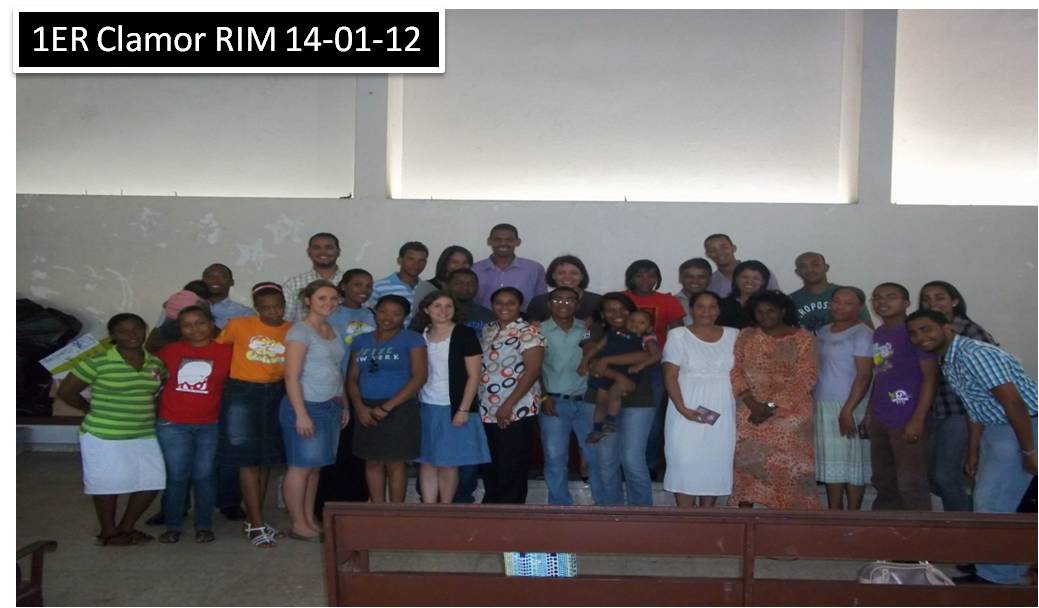 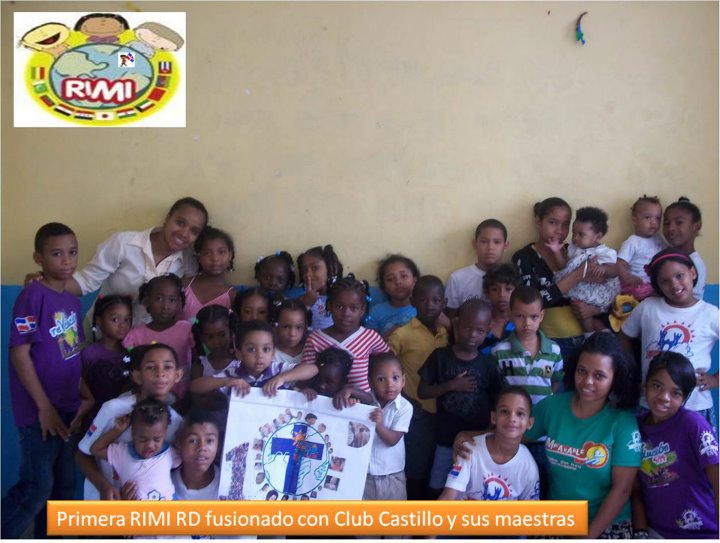 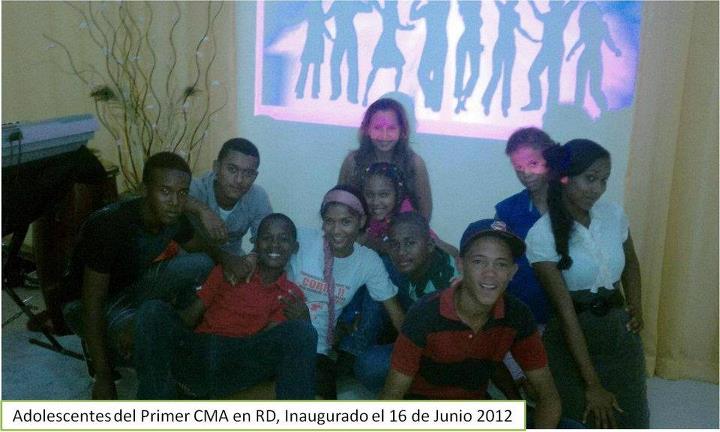 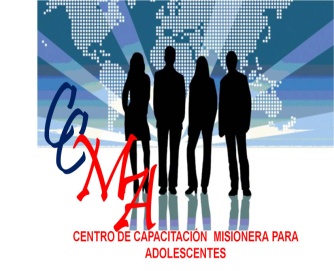 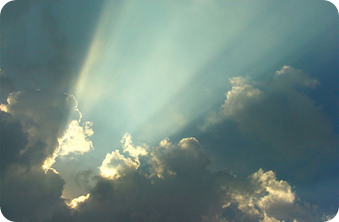 Una Misión Cumplida, Extra

FUNDACION DEL PRIMER MOVIMIENTO DE TRADUCCIONES BIBLICAS 
“TRADUCE” 

TRADUCCIONES UNIDAS DEL CARIBE PARA LAS ETNIAS
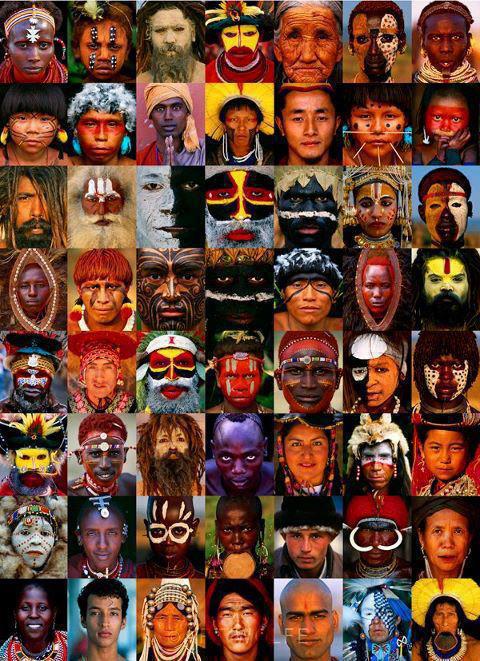 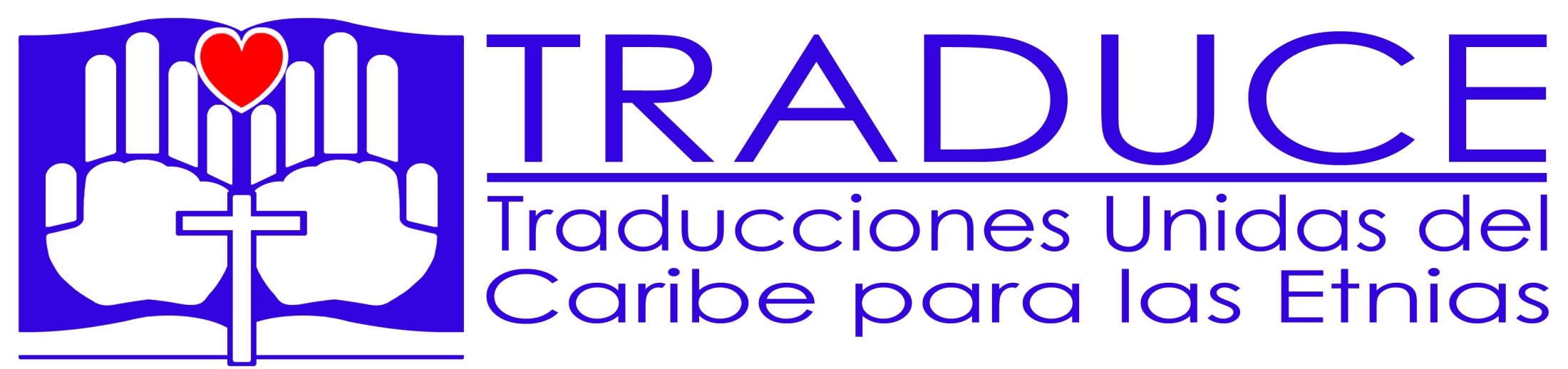 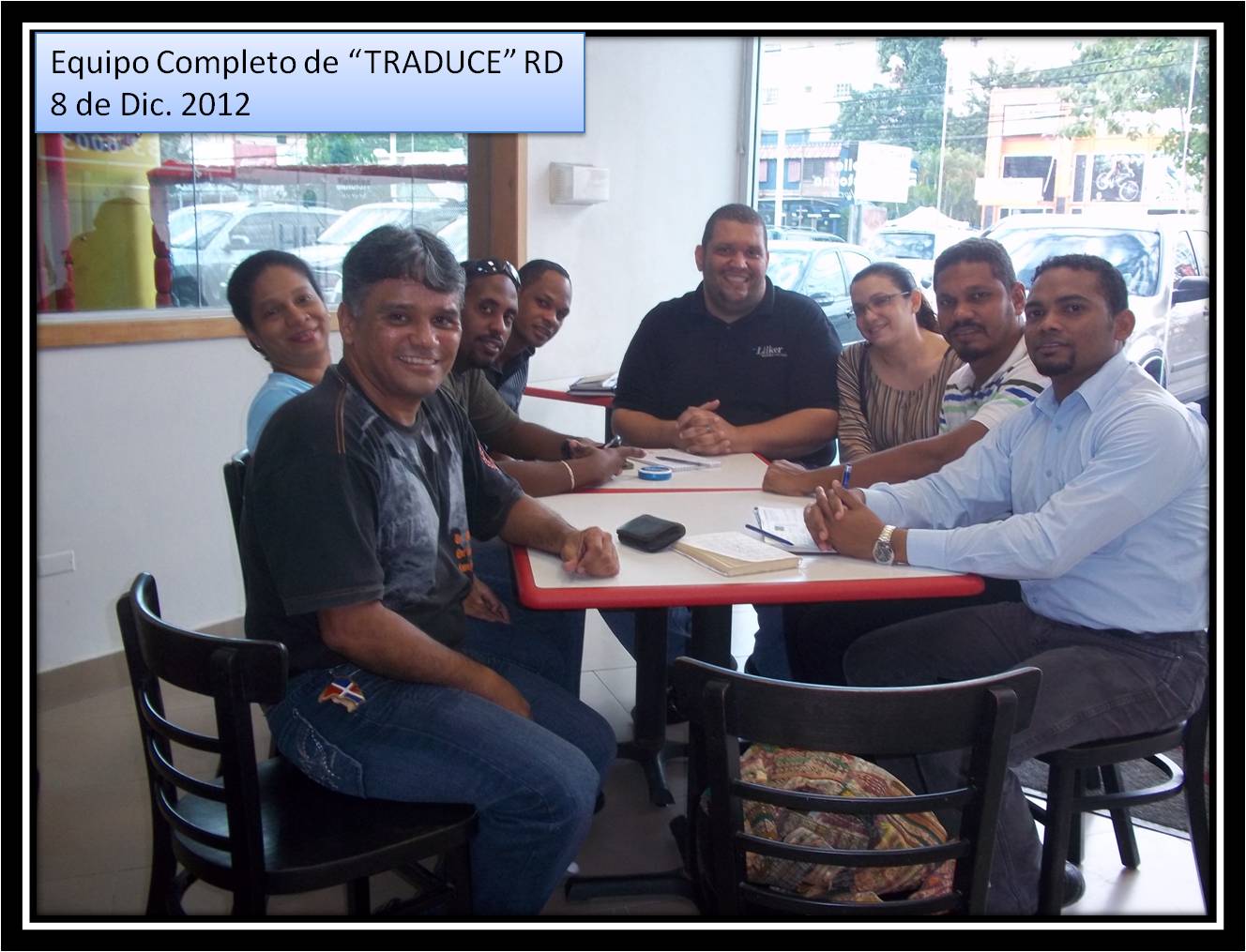 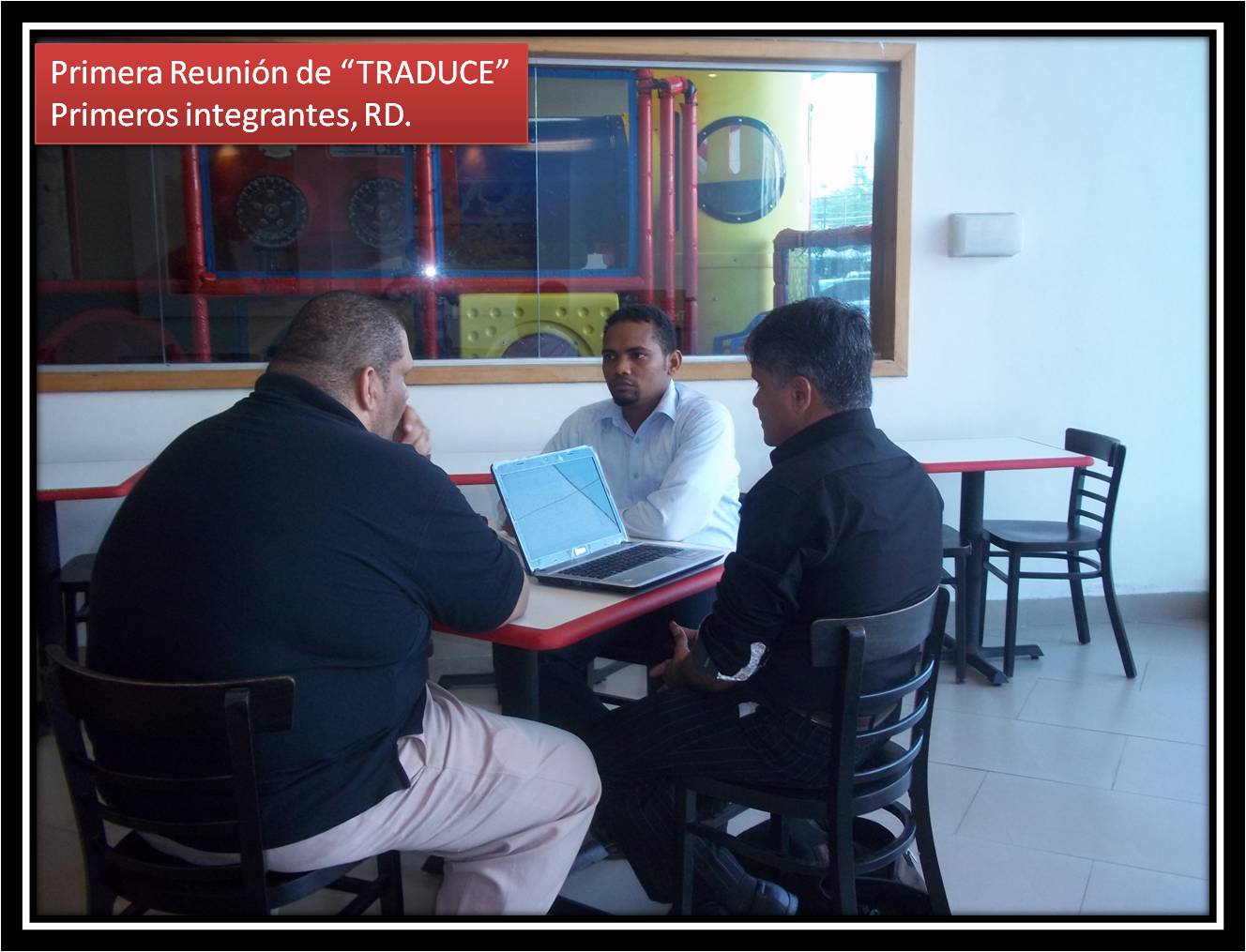 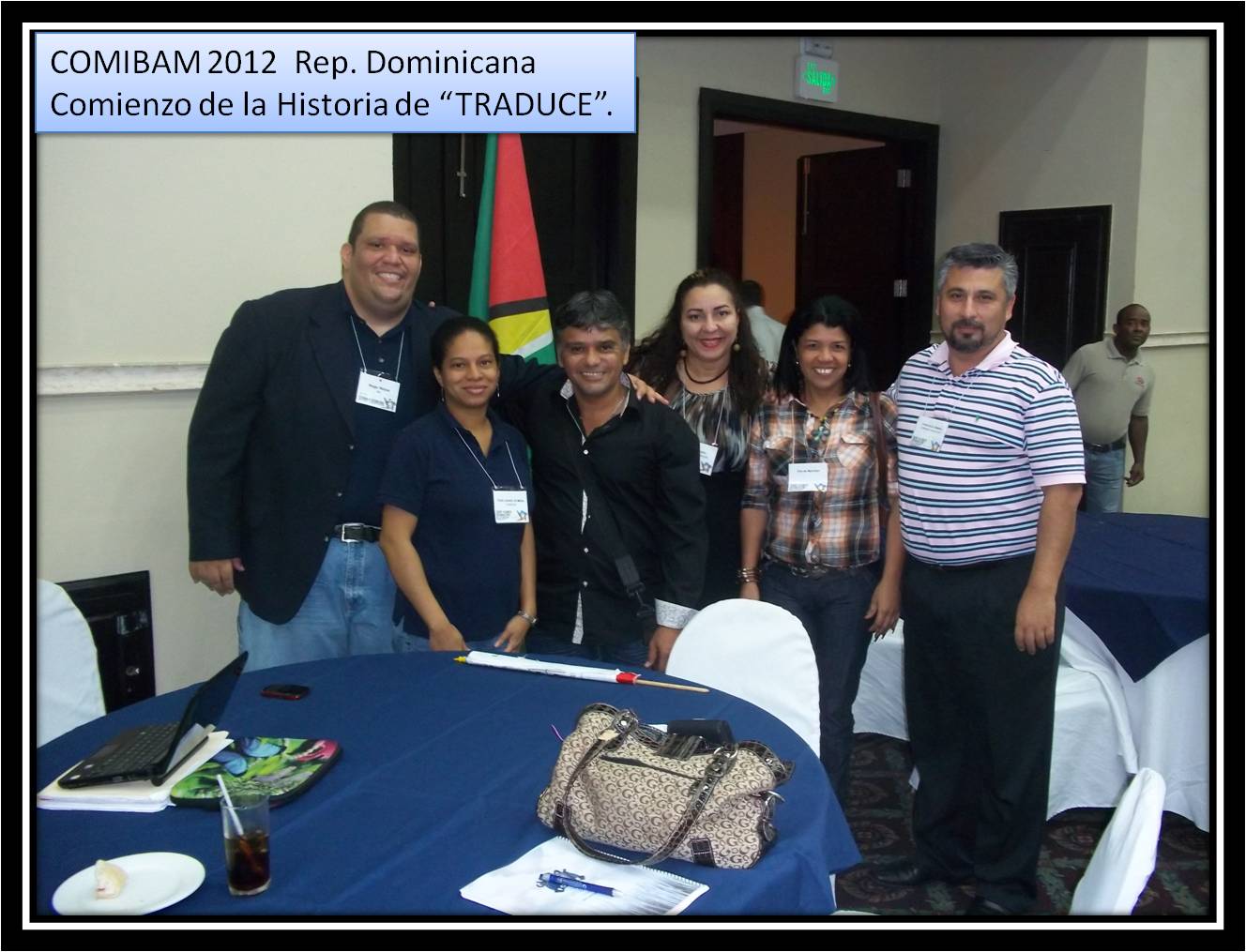 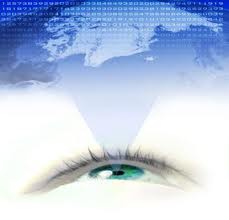 IREMOS A CUMPLIR OTRA MISION EN OTRO PAIS……………………………….
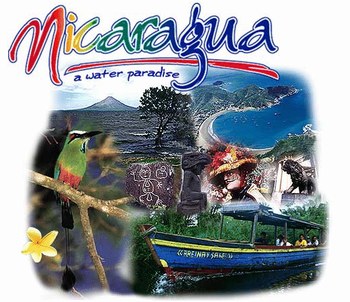 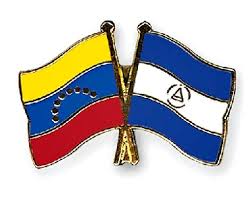 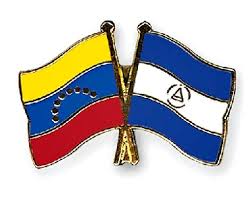 NUESTRA MISION EN NICARAGUA
AYUDAR A PROMOCIONAR LA VISION MISIONERA
AYUDAR A IMPULSAR LA MOVILIZACION MISIONERA
AYUDAR A CAPACITAR LOS POTENCIALES MISIONEROS EN LA ESCUELA DE MISIONES
AYUDAR EN TODO LO QUE SEA LA VOLUNTAD DE DIOS EN BENEFICIO DE LA OBRA
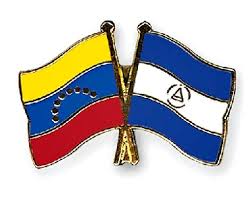 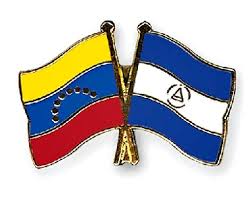 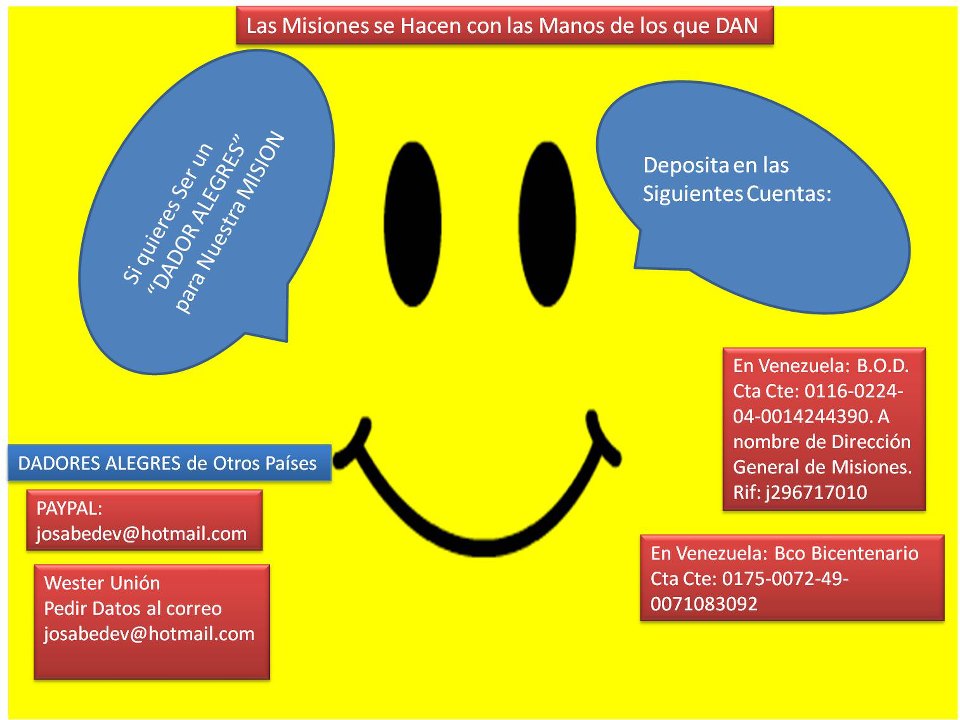